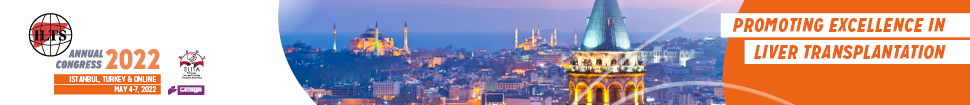 Speaker‘s First Name Last Name, Title
Institution

Presentation Title
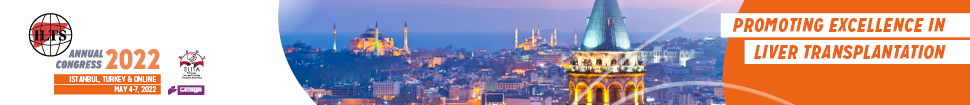 Disclosure
In relation to this presentation, I declare the following, real or perceived conflicts of interest:
 
	-
 	-
 	-
A conflict of interest is any situation in which a speaker or immediate family members have interests, and those may cause a conflict with the current presentation. Conflicts of interest do not preclude the delivery of the talk, but should be explicitly declared. These may include financial interests (eg. owning stocks of a related company, having received honoraria, consultancy fees), research interests (research support by grants or otherwise), organisational interests and gifts.
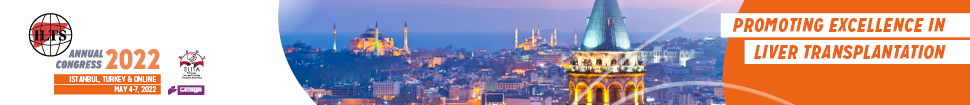 Disclosure
In relation to this presentation, I declare that there are no conflicts of interest.
A conflict of interest is any situation in which a speaker or immediate family members have interests, and those may cause a conflict with the current presentation. Conflicts of interest do not preclude the delivery of the talk, but should be explicitly declared. These may include financial interests (eg. owning stocks of a related company, having received honoraria, consultancy fees), research interests (research support by grants or otherwise), organisational interests and gifts.
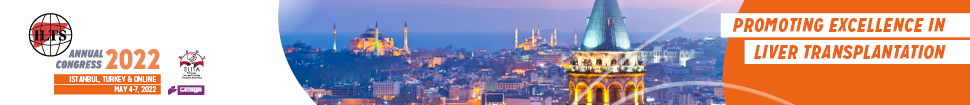